1. موزه تاریخ نینگبوکانسپیت: کوه مصنوعی در دل یک بستر مدرن بدون هیچ نشانه ای از گذشته که بافت طبیعی را تجسم کندمعمار: ونگ شو
2. موزه پورشه اشتوتگارت آلمان کانسپت: تبدیل نشان تجاری پورشه به معماریمعمار: معماران دلوگان مایسل
3. موزه ماکسی (موزه ملی هنر قرن21)کانسپت: نشان دادن ارتباط بین هنر و تولیدات زیبا شناختی دنیامعمار: زاها حدید
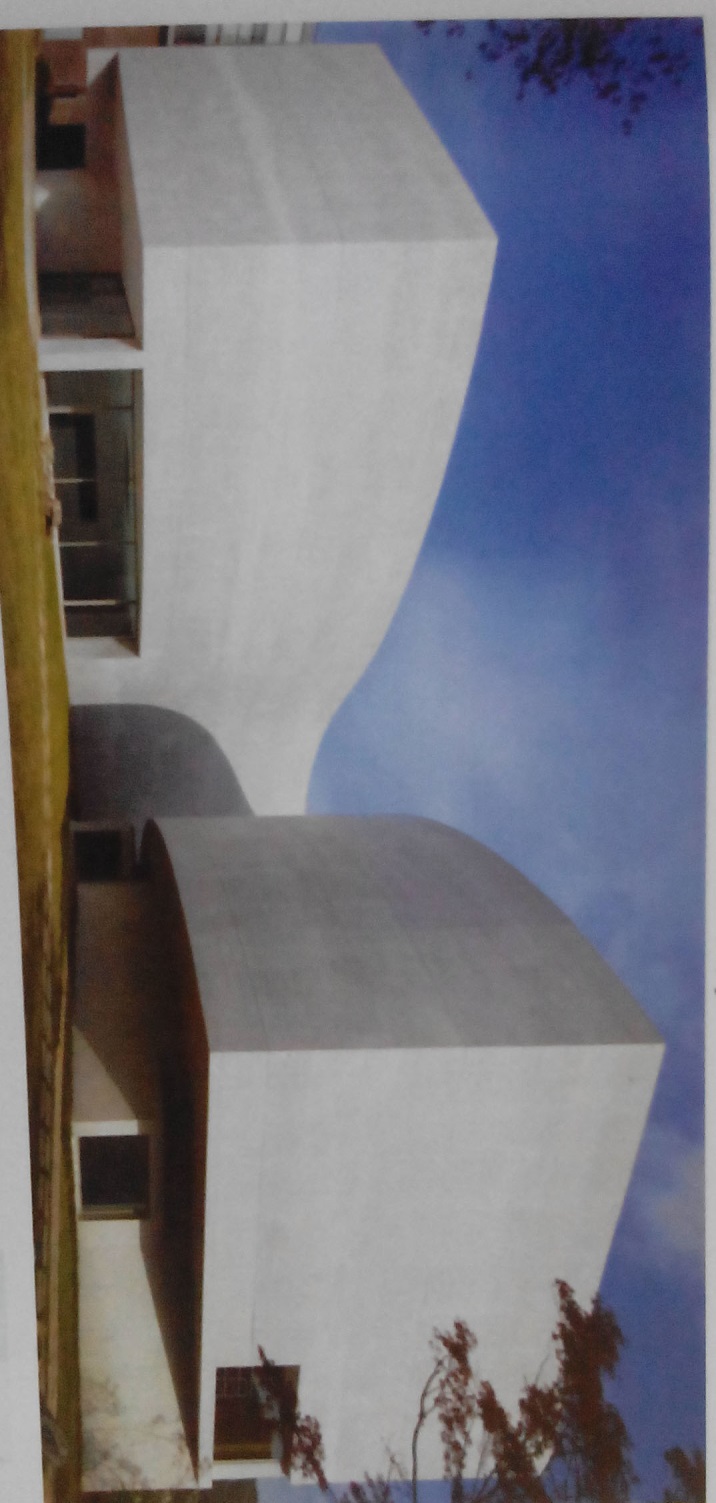 4. موزه میمسیسکانسپت: احساس معمار زمان بازدید از سایت که شبیه گربه ای لمیده است
معمار: آلواروسیزا، معماران کاستانییرا و باستی، ژان سانگ کیم
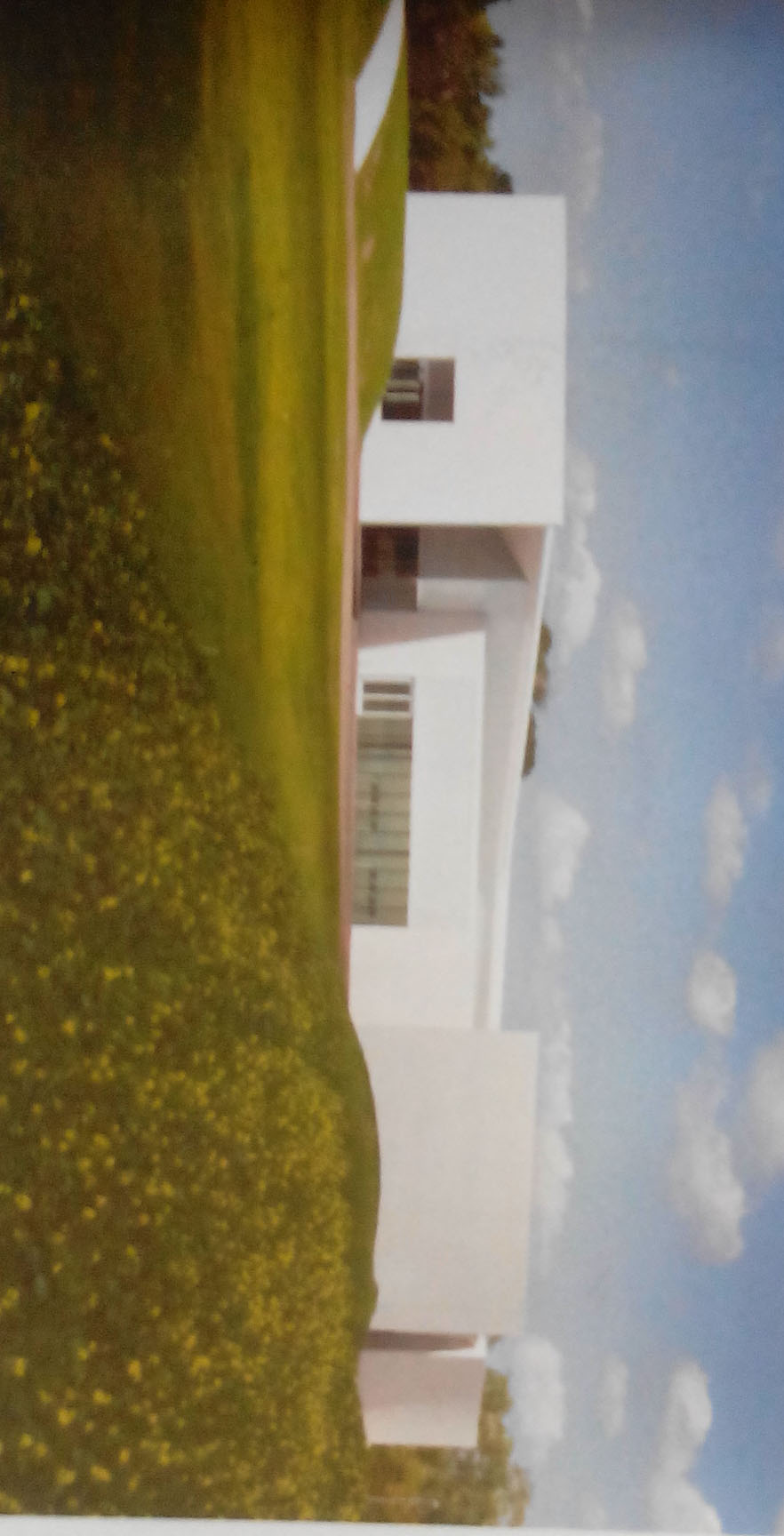 5. موزه هنر معاصر هرنینگکانسپت: تاریخچه جنبش هنر مفهومی دهه 60 ایتالیا و تأکید بر متریال
معمار: معماران استیون هال
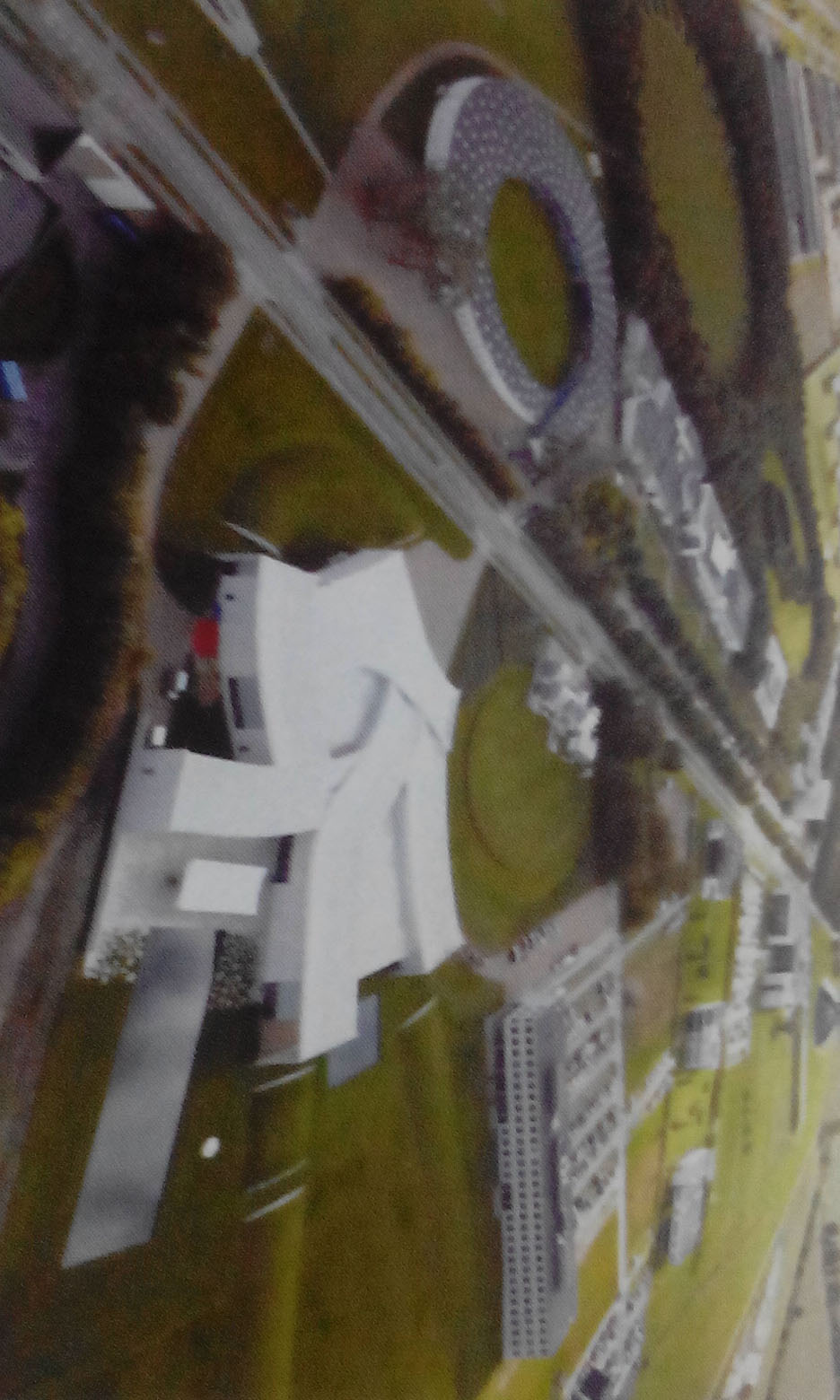 6. مرکز پمپیدو- مِتزکانسپت: کلاه چینی
معمار: شیگرو بن، ژان دو گستین، فیلیپ گموچیان
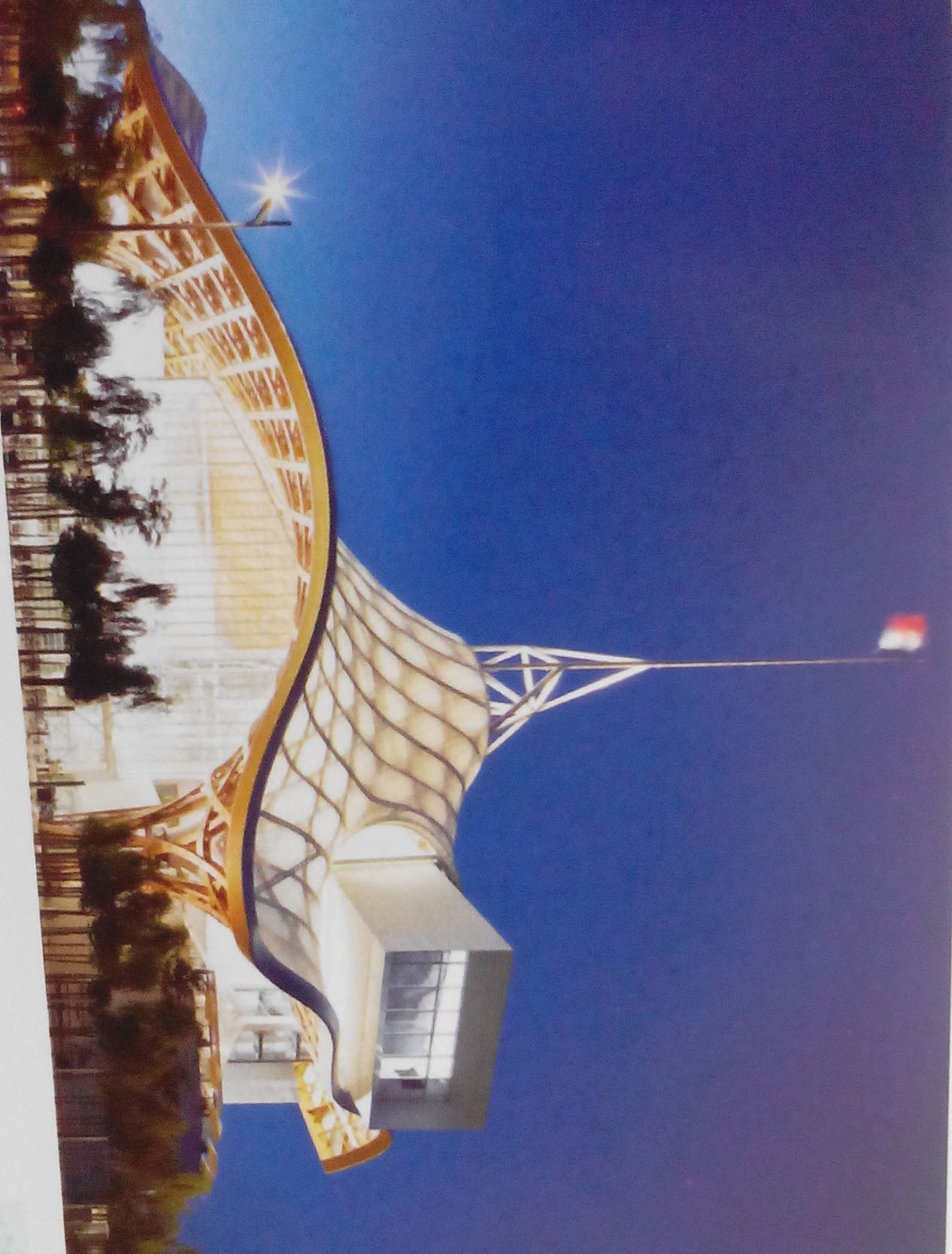 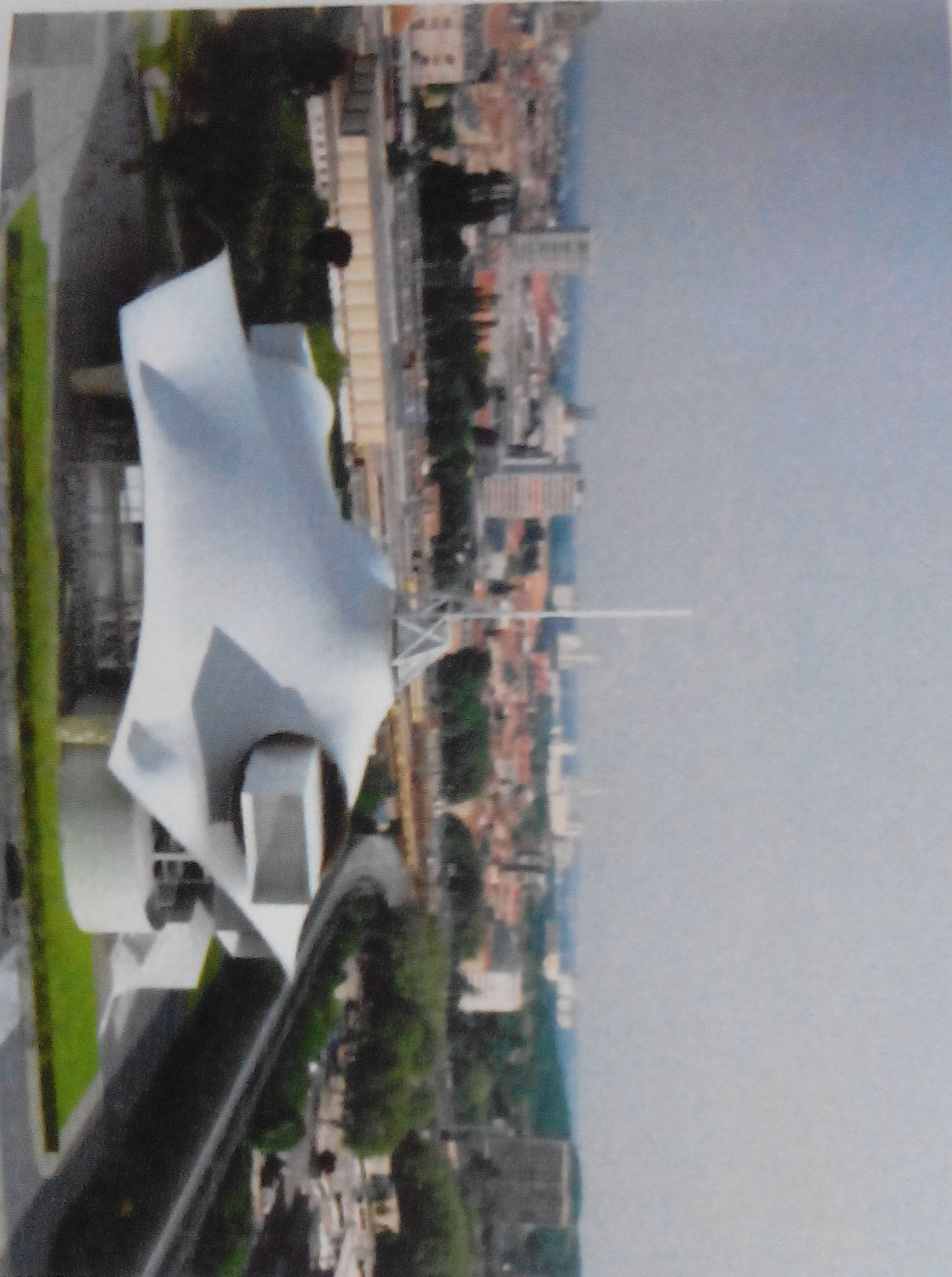 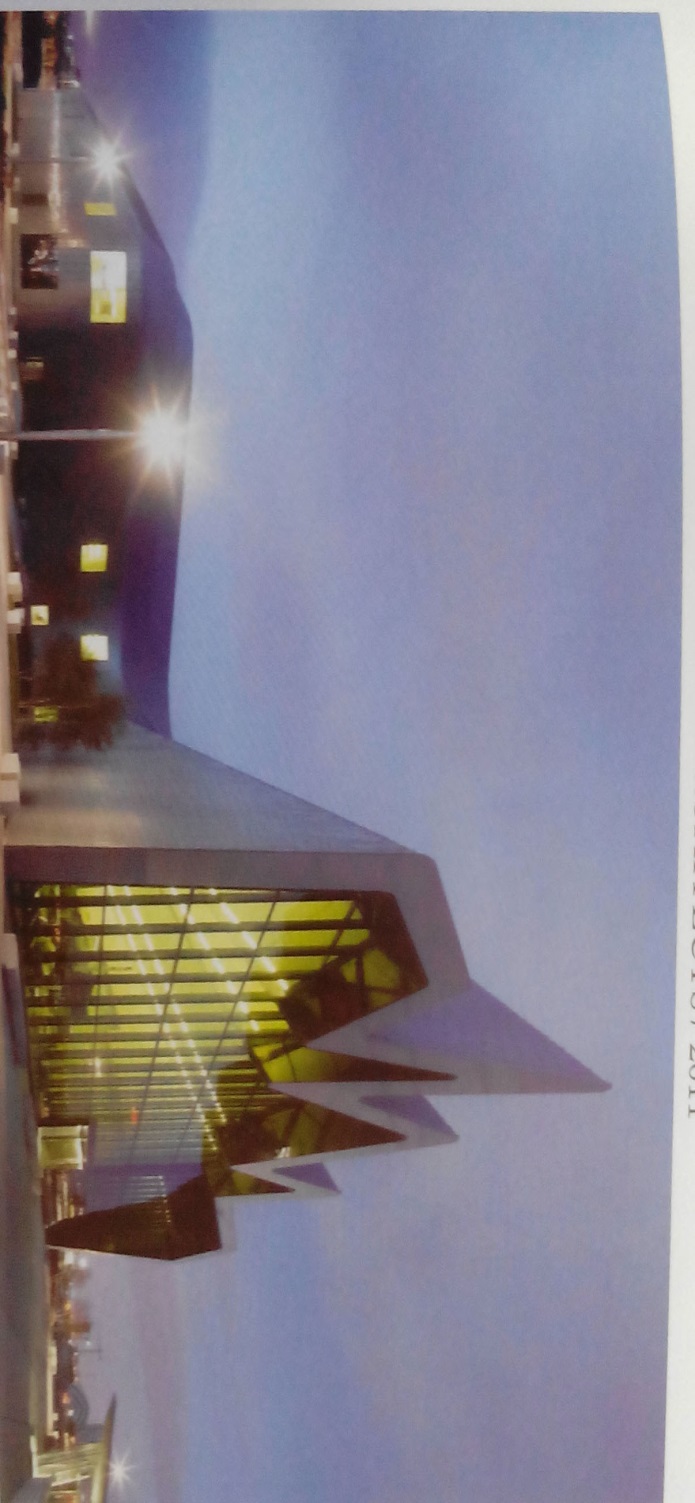 7. موزه ریورسایدکانسپت: موج یا چین
معمار: زاها حدید
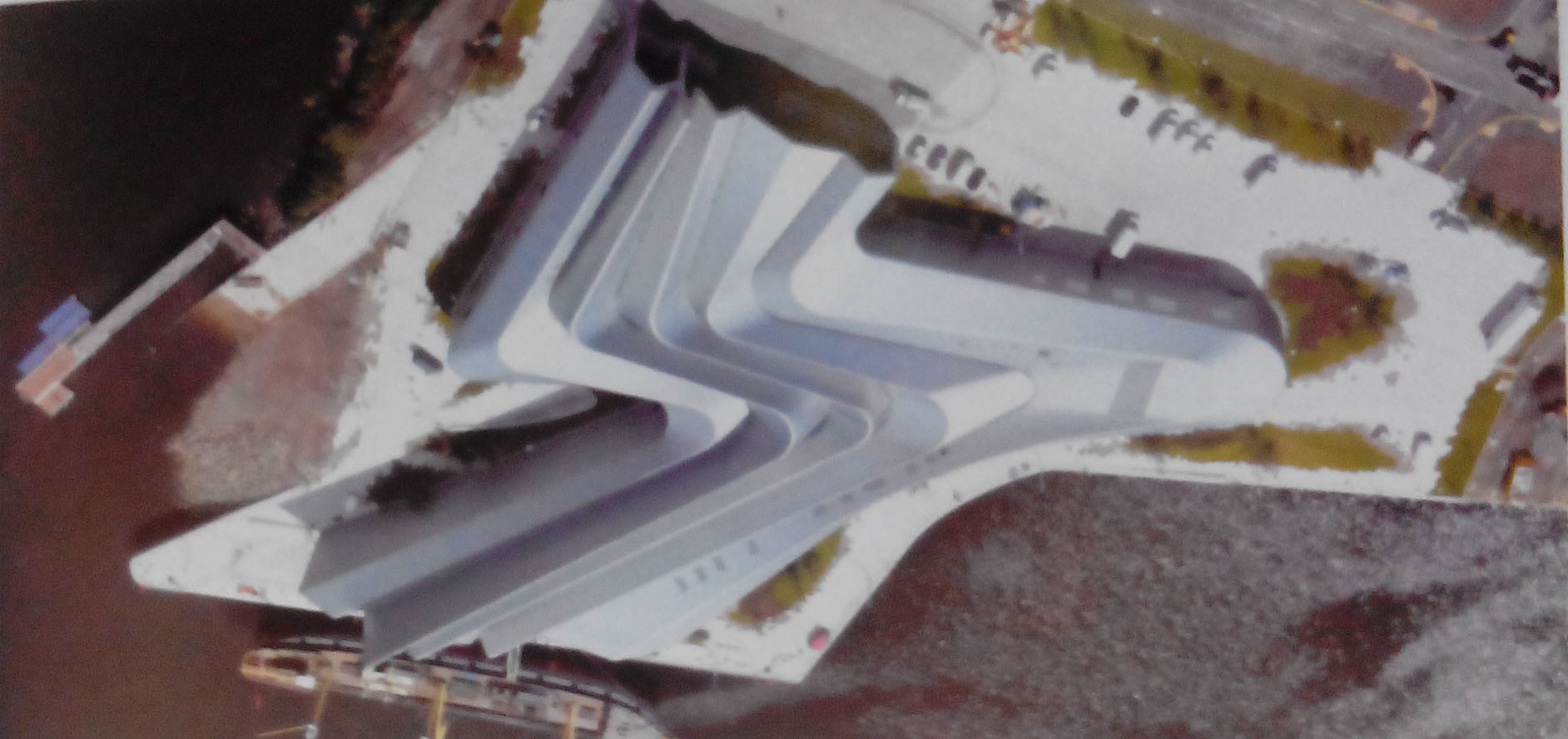 8. موزه اقیانوس و موجکانسپت: زیر آسمان زیر دریا
زیر آسمان: یک فضای باز برای زندگی زیر آسمان
زیر دریا: فضاهای معقر شکل در سقف برای زندگی زیر دریا
معمار: معماران استیون هال
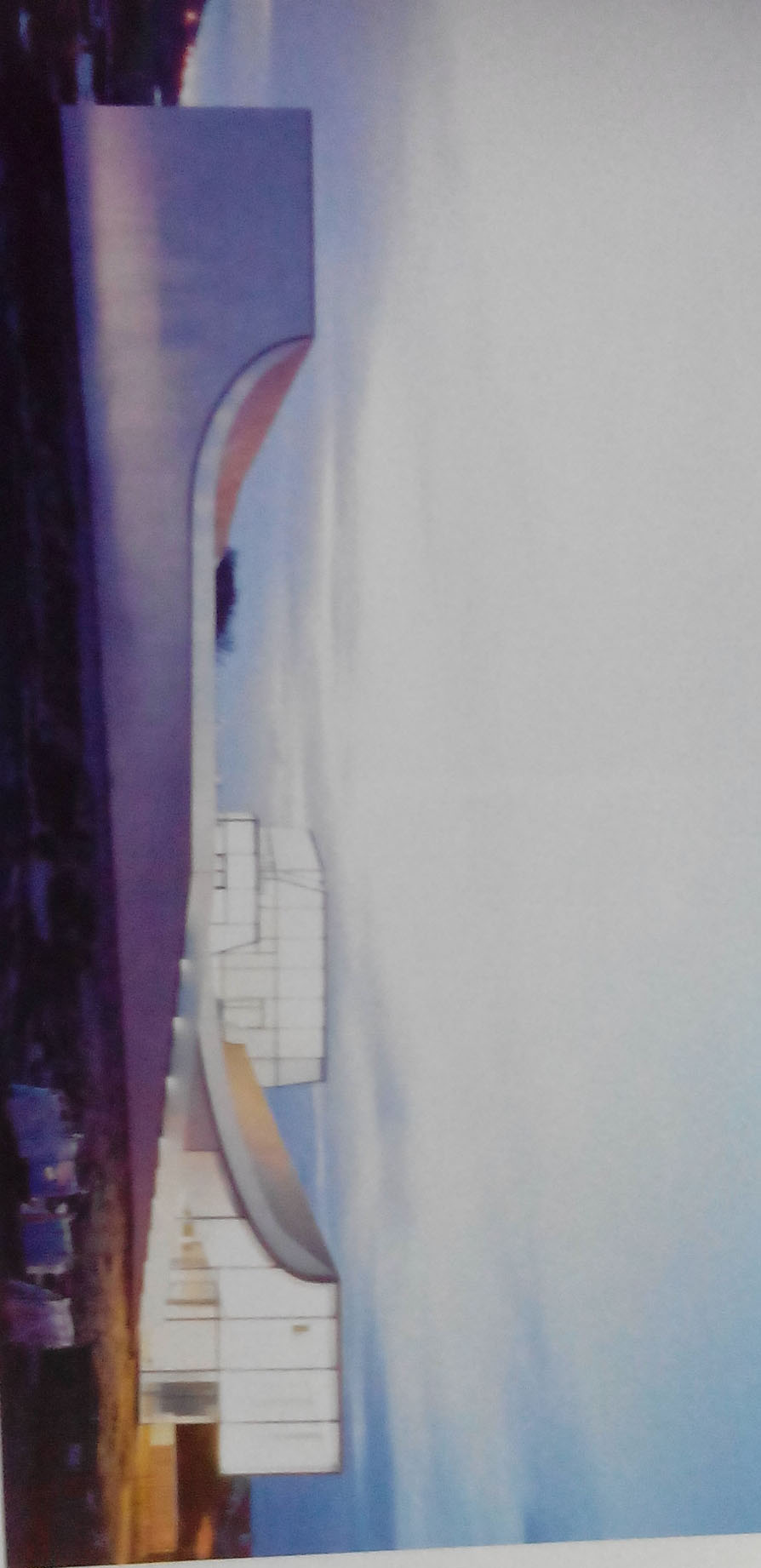 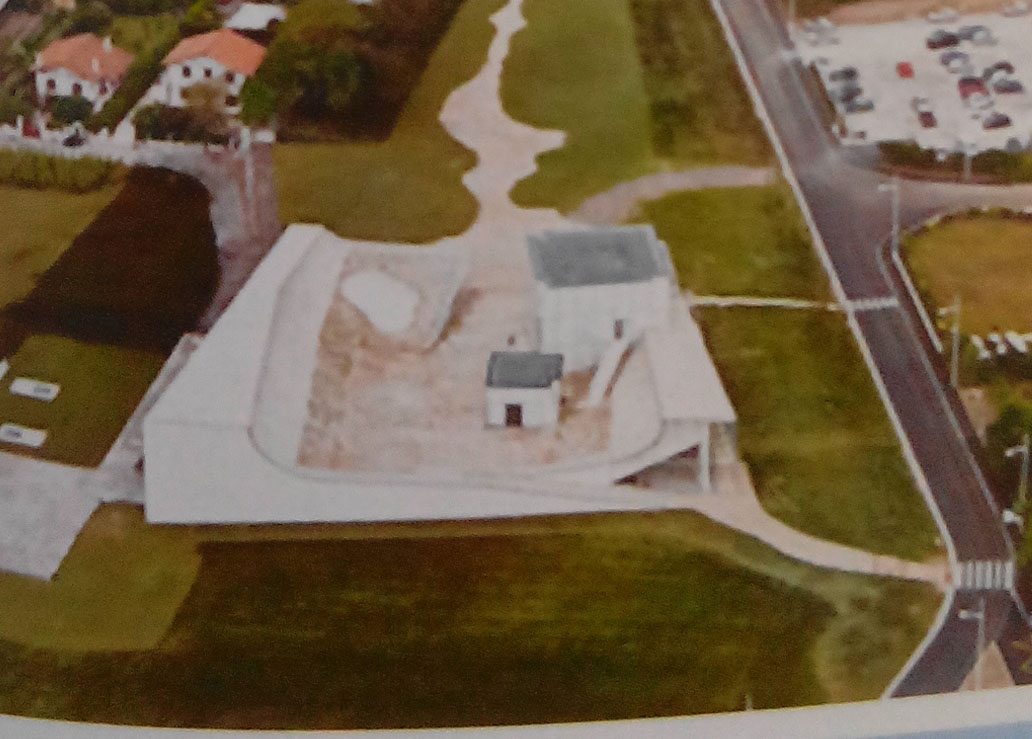 9. موزه مجسمه های چوبی چینکانسپت: مایع منجمد شده که به محیط و منظر طبیعی آن منطقه اشاره دارد
معمار: آلواروسیزا، معماران کاستانییرا و باستی، ژان سانگ کیم
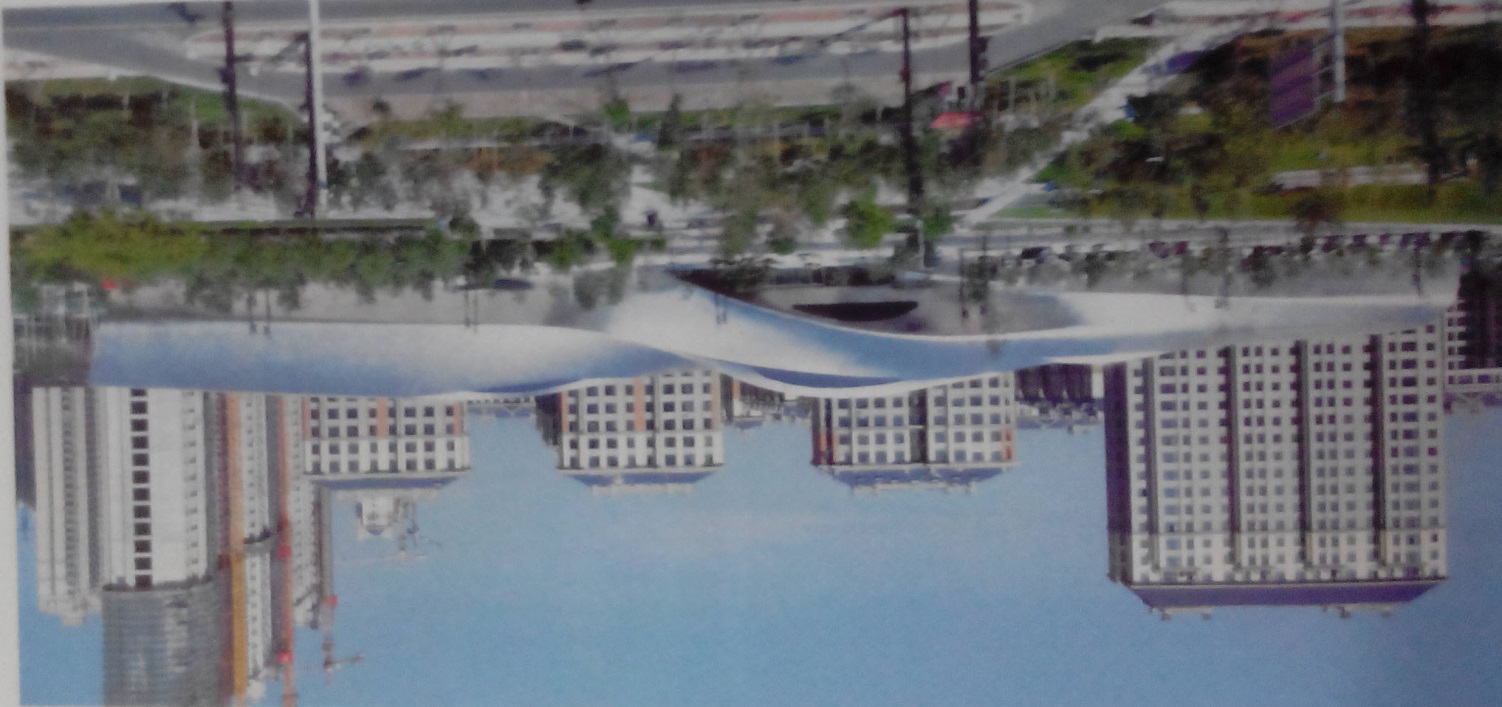 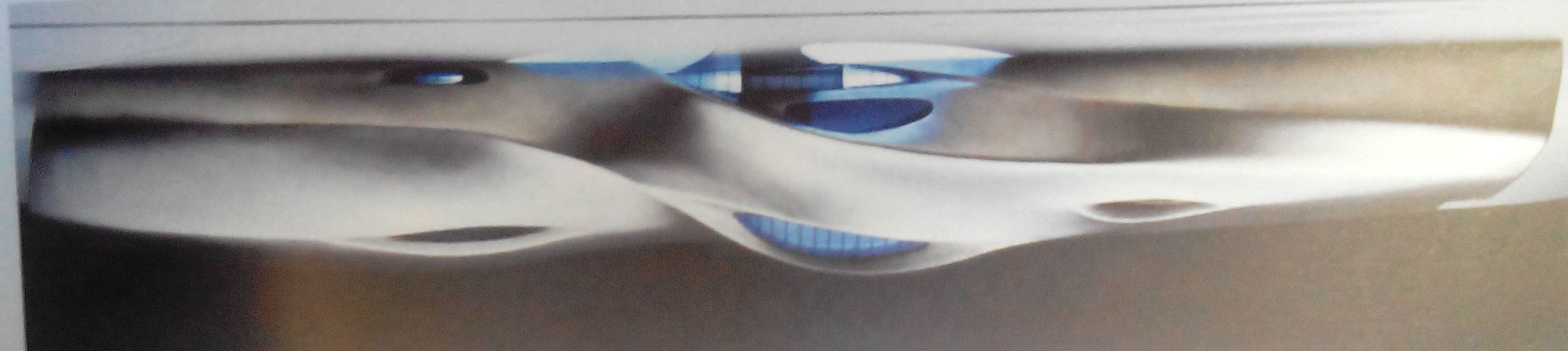 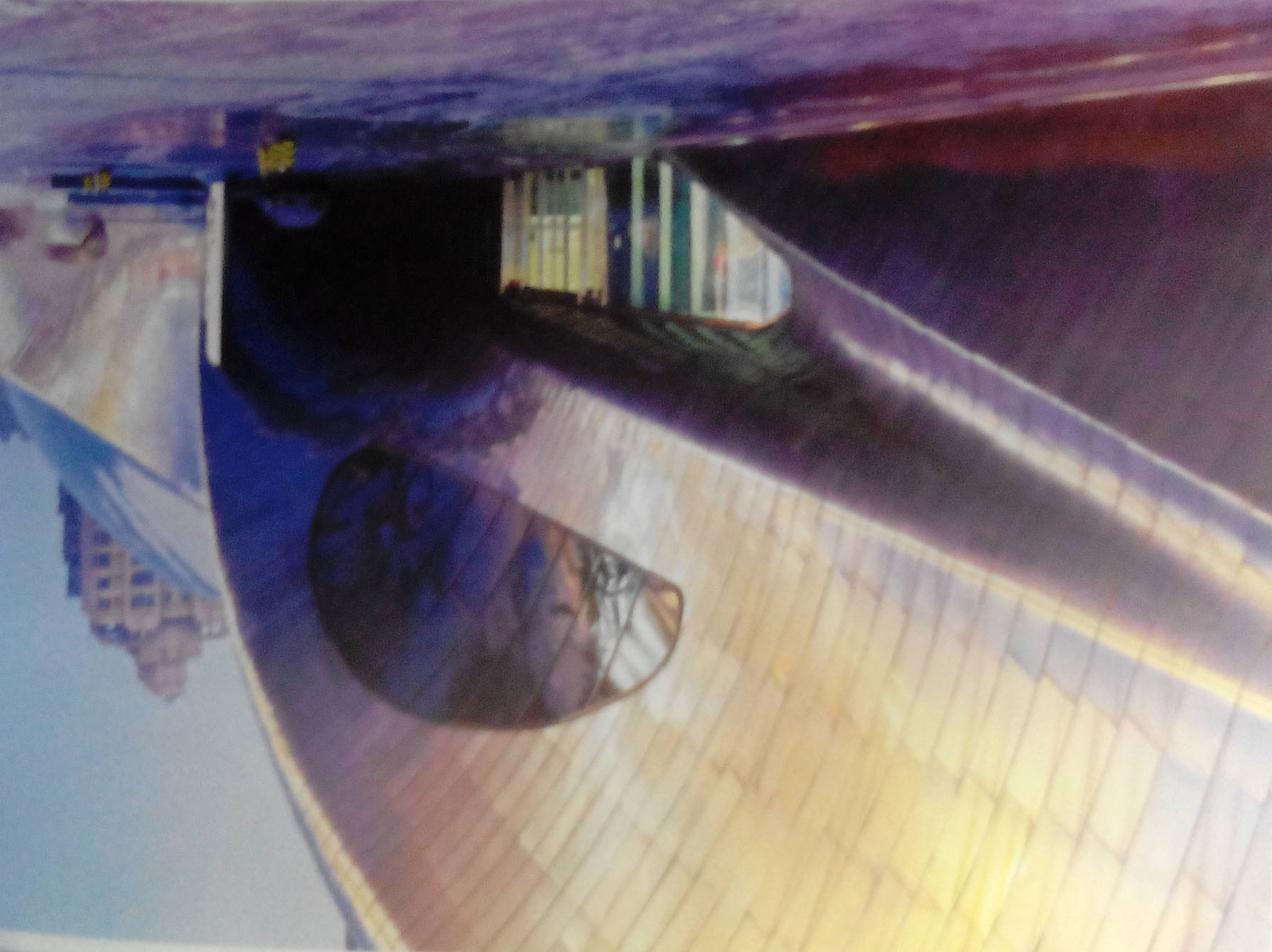 10. موزه علوم  میوزکانسپت: کوههای اطراف شهر سایت
معمار: رنزو پیانو
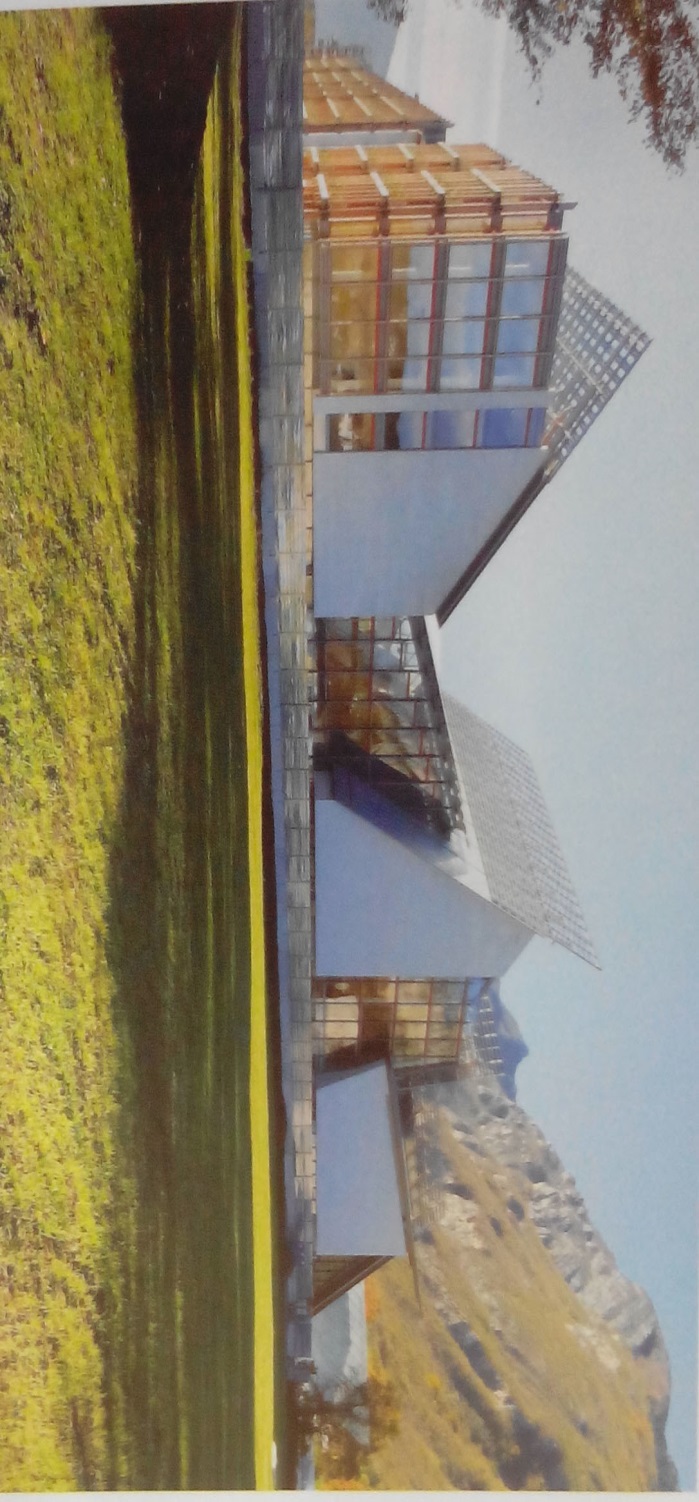 11. موزه کنفلوآنسکانسپت: همنشینی و درهم تنیدگی دو ساختمان ساختاری کنار( کریستال و ابر) است که هم از موقعیت قرارگیری سایت الهام گرفته شده و هم به کلیت و برنامه موزه باز می گردد
معمار: کوپ هیمل بلاو
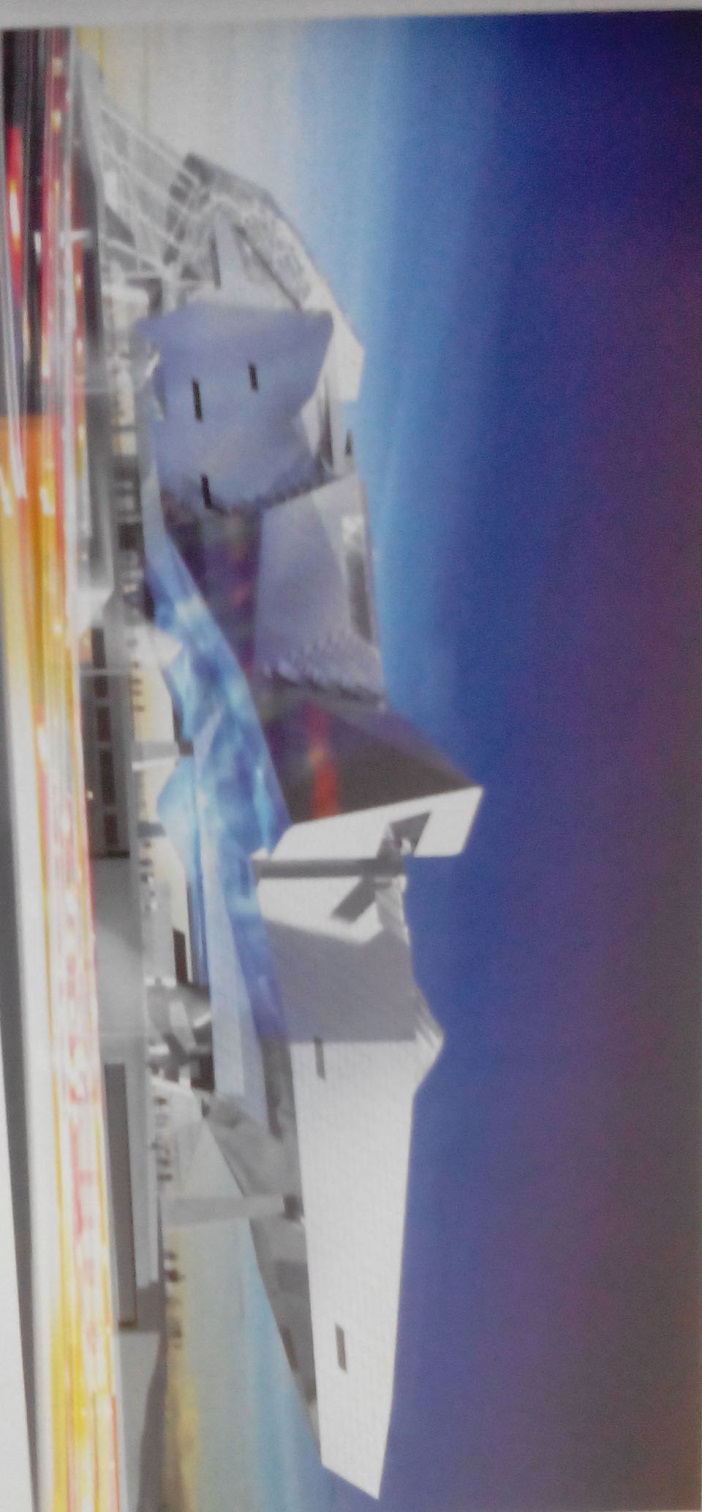 12. موزه ملی اتومبیل هلندکانسپت: عناصر معماری سنتی هلند مثل فرم سقف ها و پنجره ها و یا رنگ و نوع آجر بکار رفته در نما بیشتر به گذشته رو می کند تا آینده و فناوری روز
معمار: مایکل گریوز و همکاران
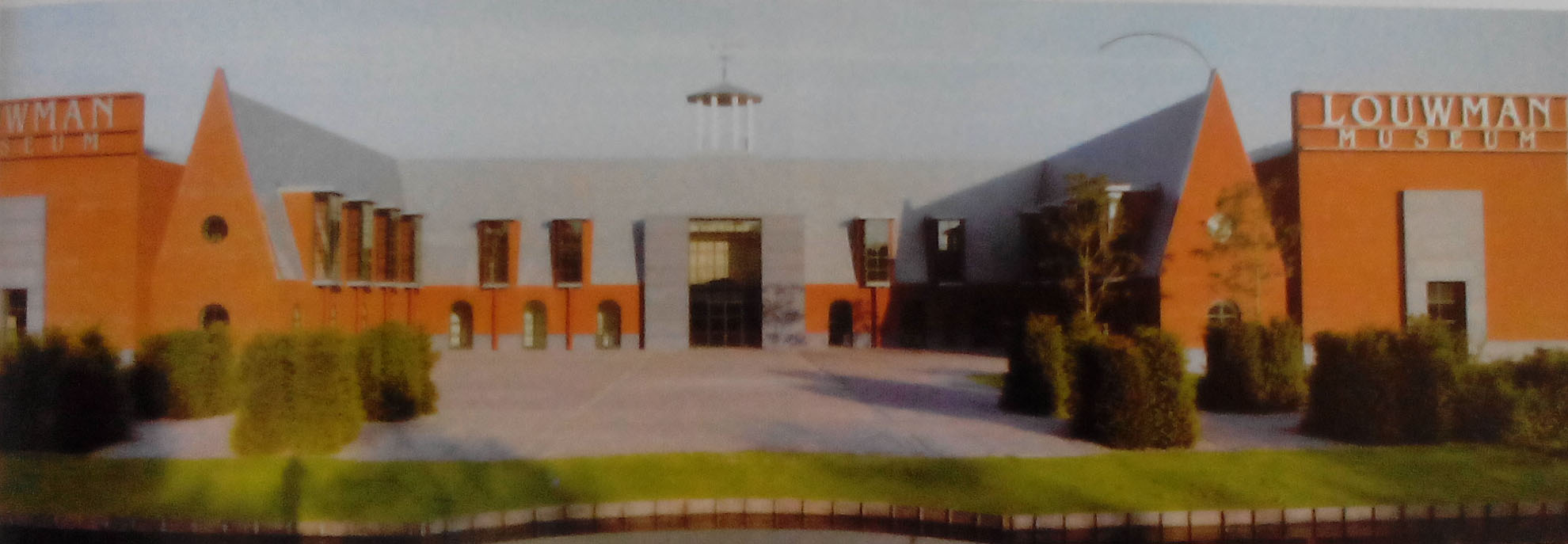 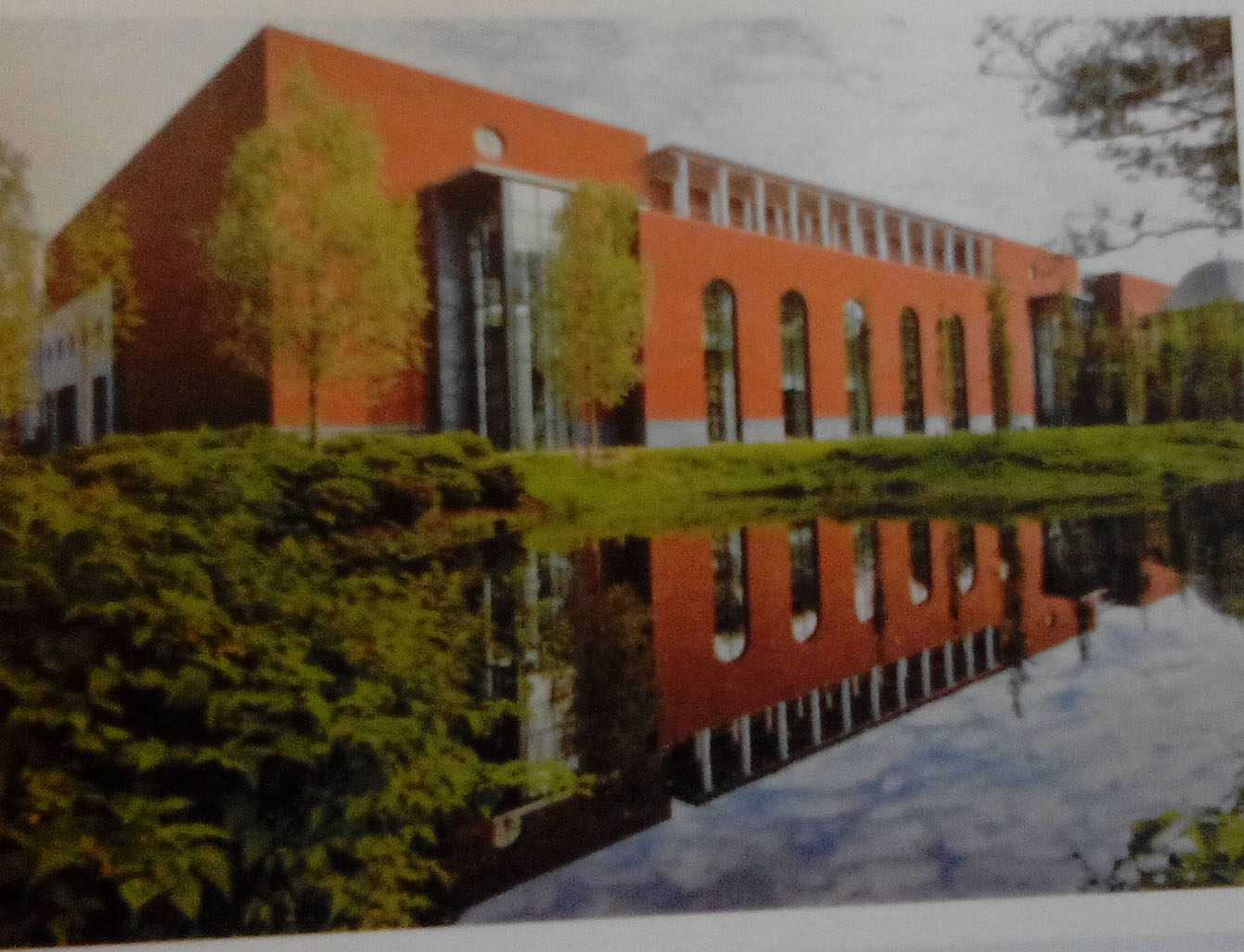 13. موزه دریانوردی سنگاپورکانسپت: فرم کشتی
معمار: مایکل گریوز و همکاران
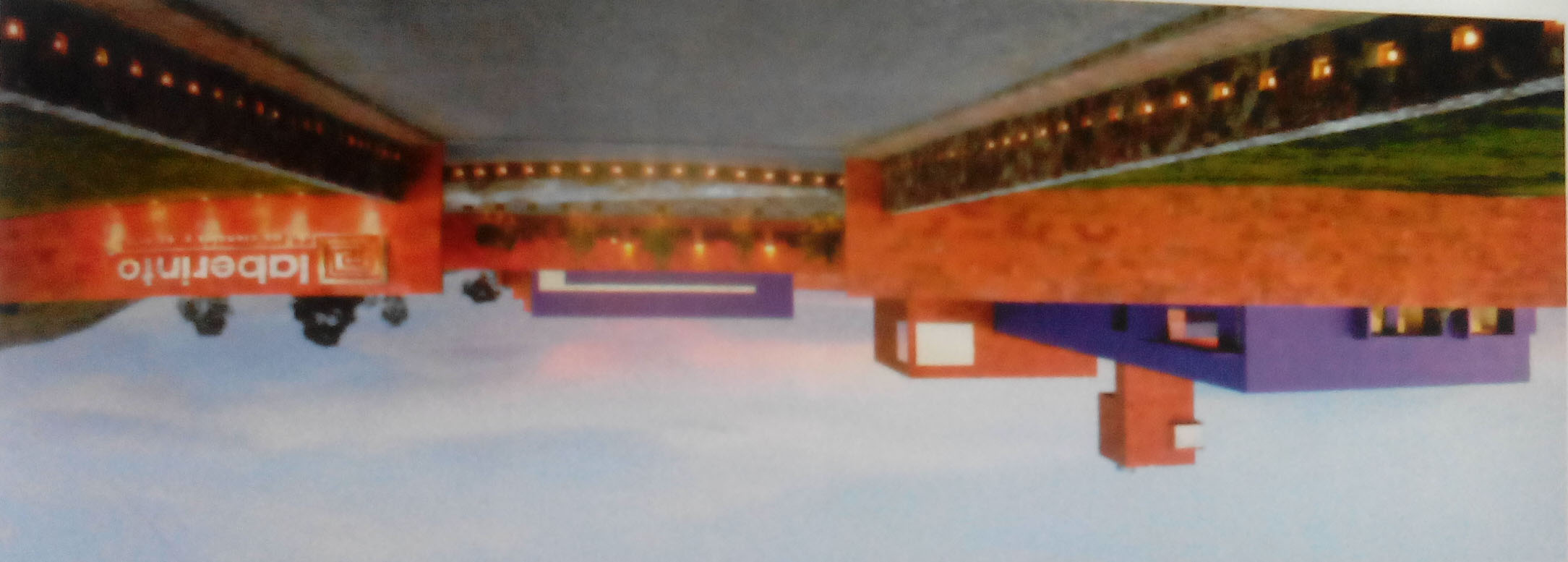 14. موزه لابیرنت نر و علوم مکزیککانسپت: خانه های روستایی مزارع منطقه
معمار: لگورتا + لگورتا
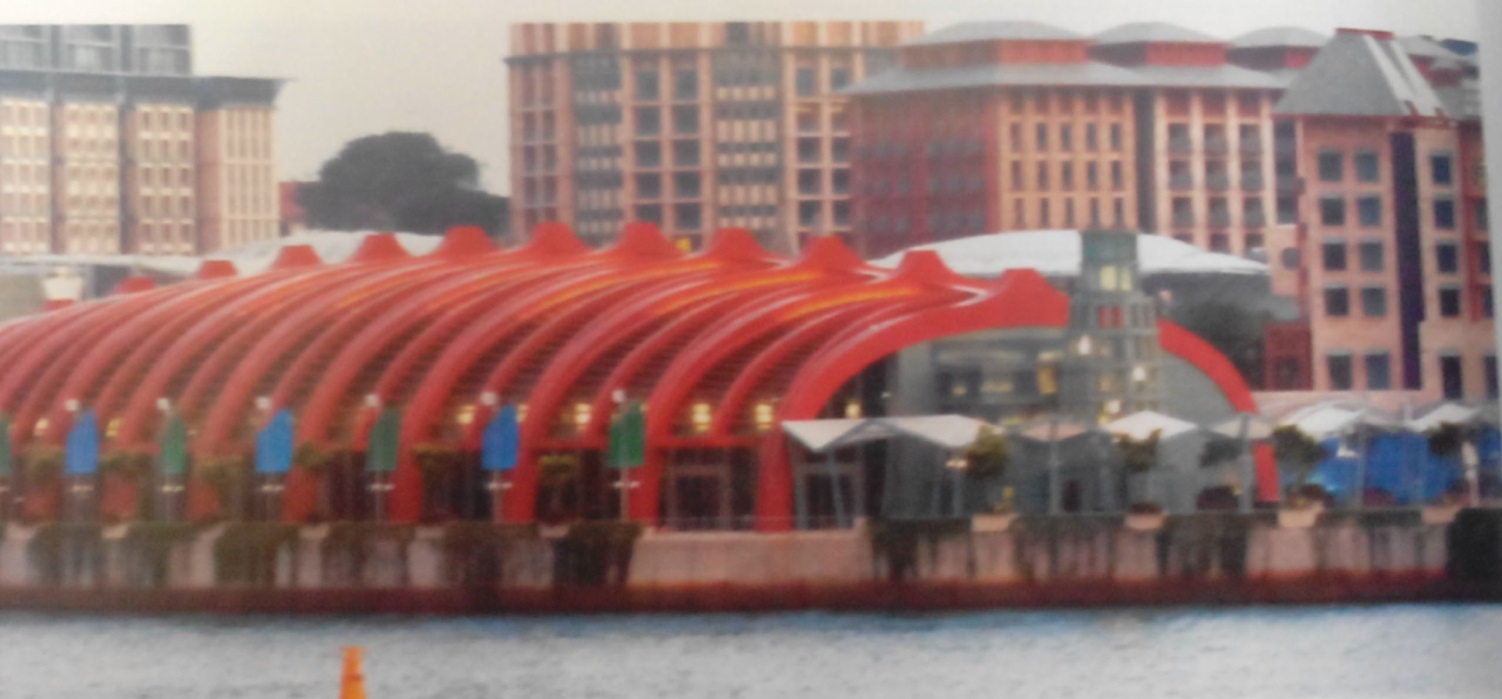 15. موزه هنر اسلامی دوحه
کانسپت: مسجد احمد بن طولون قاهره 
( وضوخانه مسجد قاهره توجه معمار را جلب کرده)

معمار: آی.ام.پی
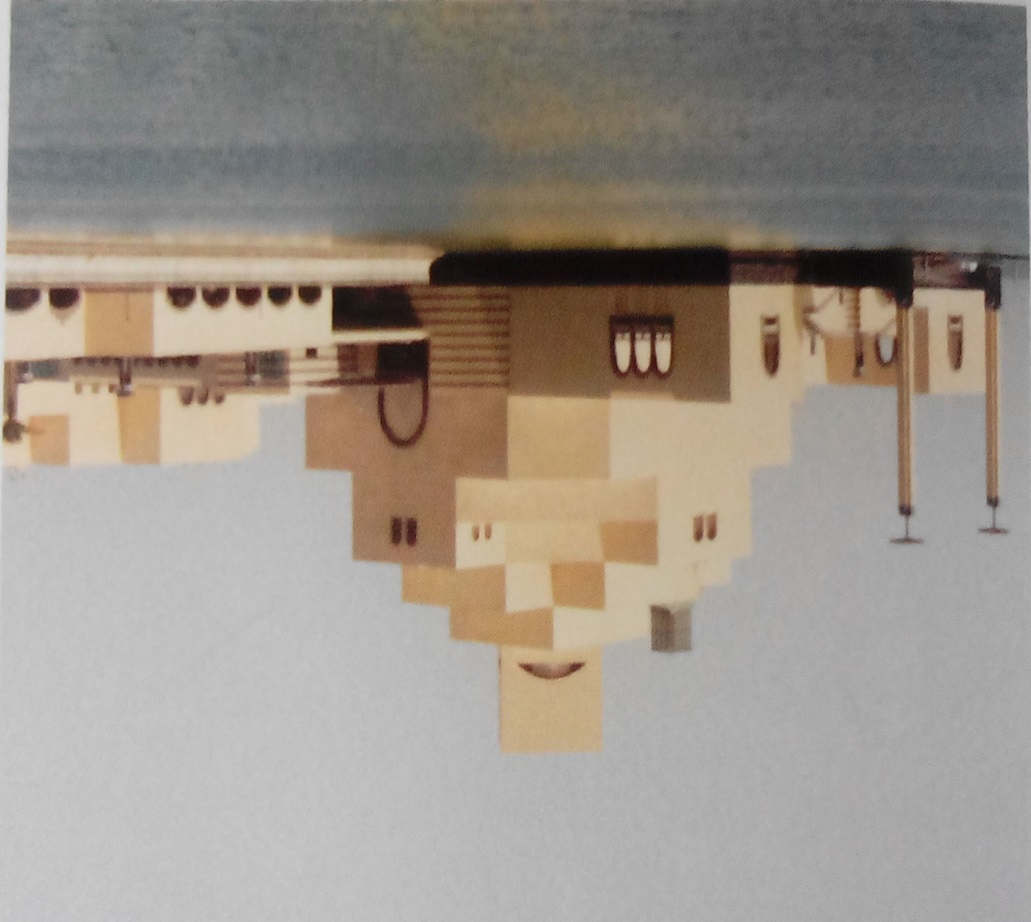 مسجد احمد بن طولون قاهره
16. موزه هنر علمی سنگاپورکانسپت: گل نیلوفر
معمار: مایکل گریوز و همکاران
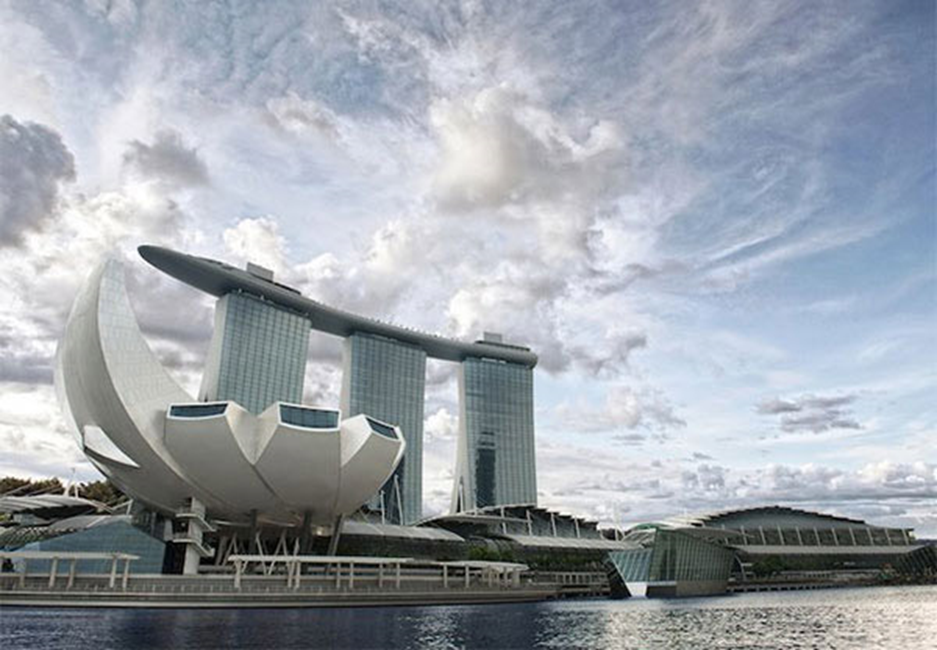 17. موزه لوور پاریسکانسپت: ترکیب هنر  سورئالیست سالوادور دالی با خطوط اصلی سایت کناری ساحل فلوریدا می باشد
معمار: موشه سفیدی
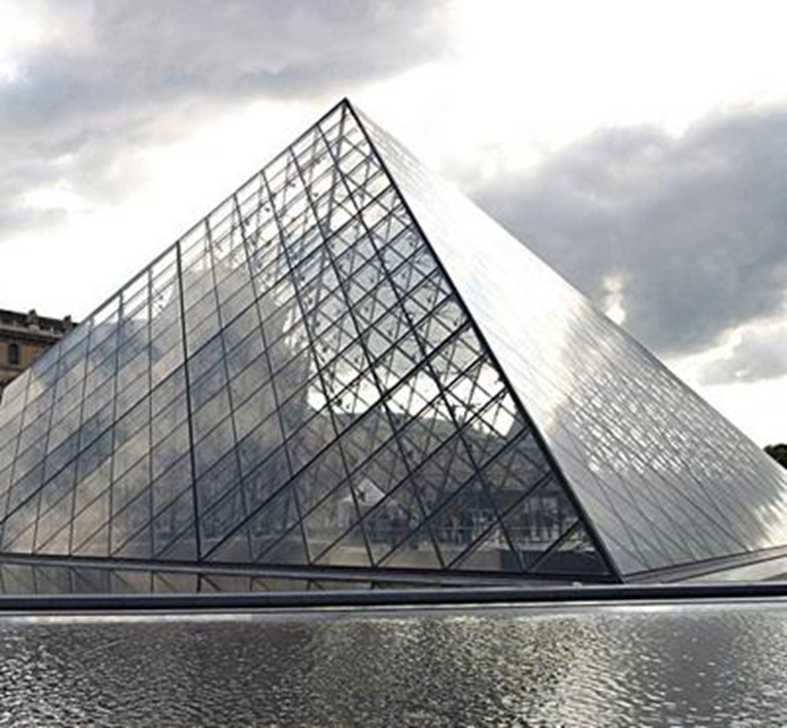 18. موزه ملی دوحه قطرکانسپت: رز بیابانی 
معمار: ژان نوول
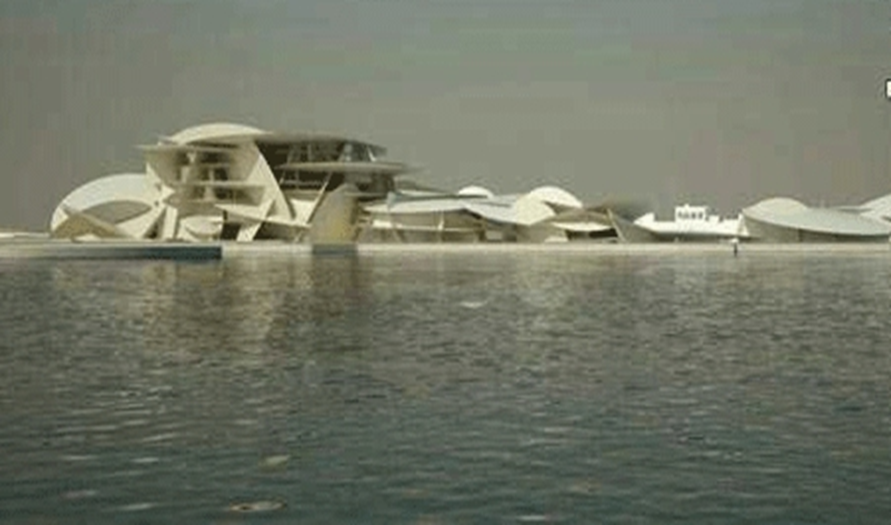 19. موزه هنر میلواکی آمریکاکانسپت: پرنده ای قوی و باوقار که گویی از گذشته آمده باشد 
معمار: سانتیاگو کالاتراوا
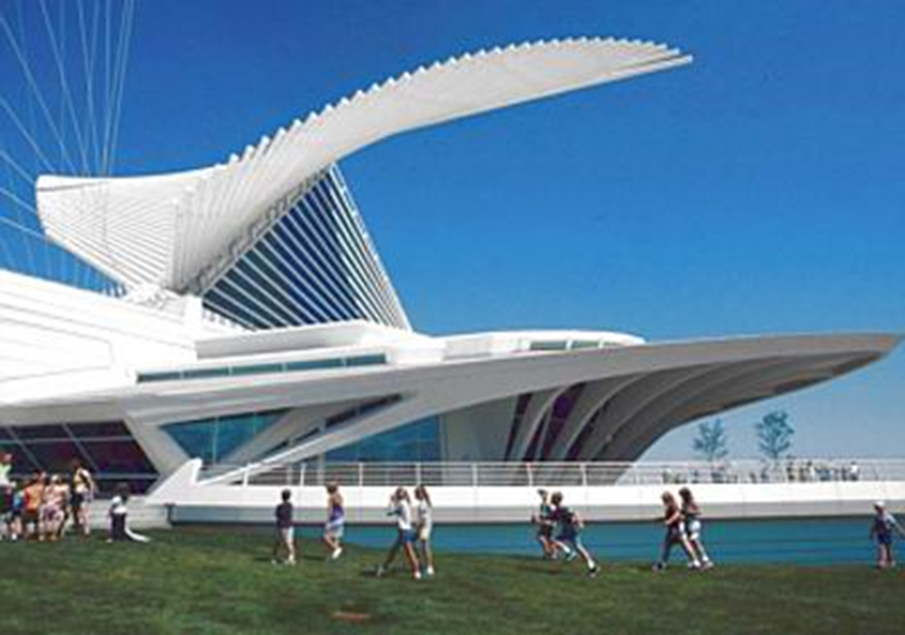 20. کانسپت: معمار: